Javni štipendijski, razvojni, invalidski in preživninski sklad Republike Slovenije


ŠTIPENDIJE



Irena Kuntarič Hribar
direktorica

Ljubljana, februar 2021
DEJAVNOSTI SKLADA
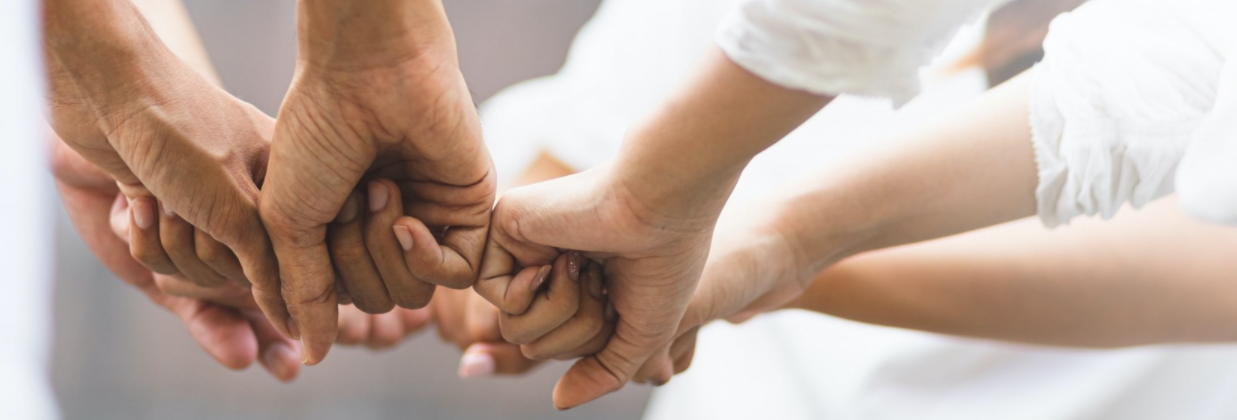 ŠTIPENDIRANJE
 VLAGANJE V RAZVOJ KADROV
 SPODBUJANJE ZAPOSLOVANJA INVALIDOV
 ZAGOTAVLJANJE PRAVIC DELAVCEM OB INSOLVENTNOSTI DELODAJALCA
 ZAGOTAVLJANJE PRAVICE OTROK DO NADOMESTILA PREŽIVNINE
 MEDNARODNA IZTERJAVA PREŽIVNIN
ZOISOVE ŠTIPENDIJE
Spodbuda za doseganje izjemnih dosežkov.

Splošni pogoji za pridobitev:
državljanstvo
starost
status dijaka ali študenta ali udeleženca izobraževanja odraslih
ustrezna izobraževalna ustanova in izobraževalni program v Sloveniji ali tujini
status glede opravljanja dela oziroma brezposelnosti
neupravičenost do štipendij, ki niso združljive s Zoisovo štipendijo
[Speaker Notes: Kvota določa predpisan delež invalidov, ki jih zavezanec za kvoto mora zaposliti glede na celotno število pri njem zaposlenih delavcev, določeno glede na registrirano področje glavne dejavnost po SKD delodajalca in znaša od 2 % do največ 6 %. 
Sklad na podlagi  podatkov iz uradnih evidenc o vseh zaposlenih in zaposlenih invalidih pri delodajalcu na presečni dan, registriranih pravnih osebah in njihovih dejavnostih izvaja mesečne obračune kvote in nadzira njeno izpolnjevanje.
Kvota se lahko izpolni z zaposlovanjem invalidov ali nadomestno izpolnitvijo kvote, sicer je zavezanec za kvoto dolžan mesečno obračunati in plačati prispevek zaradi neizpolnjevanja kvote.]
ZOISOVE ŠTIPENDIJE
Posebni pogoji za pridobitev:
izjemen dosežek iz znanja, raziskovanja, razvoja ali umetnosti IN 
ustrezna povprečna ocena 

Sprememba z interventnim zakonom zaradi Covid-19:
pogoji za dodelitev Zoisove štipendije so še vedno enaki (šolski uspeh, izjemni dosežki …), spremenilo se je le časovno obdobje upoštevanja tekmovanj. Tekmovanja, ki so bila organizirana v letu 2019/2020, se torej niso upoštevala kot ustrezni dosežki, so se pa upoštevala tekmovanja iz preteklih let.
[Speaker Notes: Kvota določa predpisan delež invalidov, ki jih zavezanec za kvoto mora zaposliti glede na celotno število pri njem zaposlenih delavcev, določeno glede na registrirano področje glavne dejavnost po SKD delodajalca in znaša od 2 % do največ 6 %. 
Sklad na podlagi  podatkov iz uradnih evidenc o vseh zaposlenih in zaposlenih invalidih pri delodajalcu na presečni dan, registriranih pravnih osebah in njihovih dejavnostih izvaja mesečne obračune kvote in nadzira njeno izpolnjevanje.
Kvota se lahko izpolni z zaposlovanjem invalidov ali nadomestno izpolnitvijo kvote, sicer je zavezanec za kvoto dolžan mesečno obračunati in plačati prispevek zaradi neizpolnjevanja kvote.]
ZOISOVE ŠTIPENDIJE
sklad objavi razpis na spletni strani do konca junija
rok za oddajo vlog je določen v vsakokratnem razpisu: za dijake v začetku septembra, za študente pa v začetku oktobra
letos bo možno vlogo oddati tudi že elektronsko
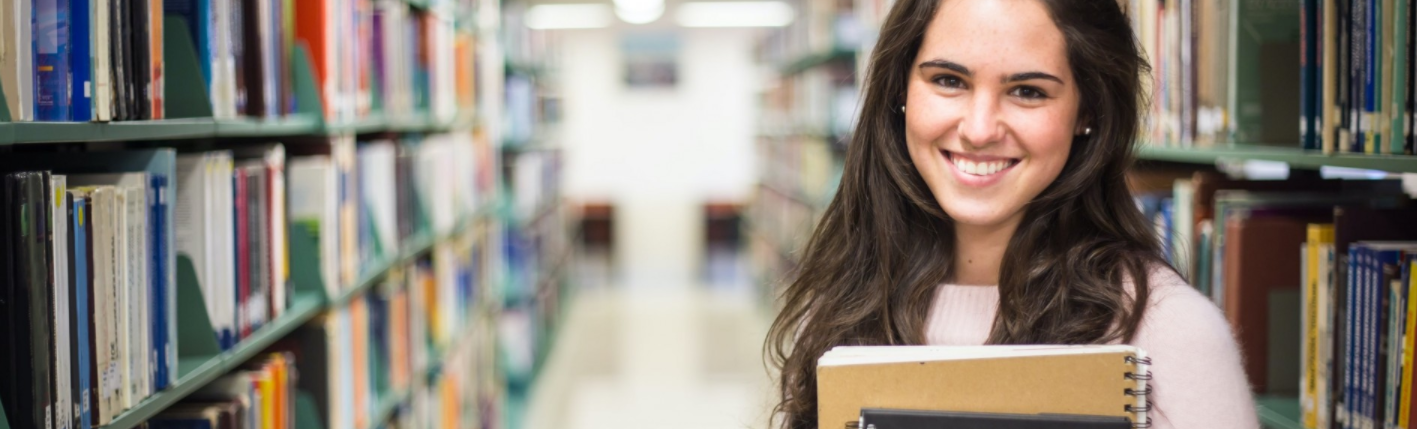 [Speaker Notes: Kvota določa predpisan delež invalidov, ki jih zavezanec za kvoto mora zaposliti glede na celotno število pri njem zaposlenih delavcev, določeno glede na registrirano področje glavne dejavnost po SKD delodajalca in znaša od 2 % do največ 6 %. 
Sklad na podlagi  podatkov iz uradnih evidenc o vseh zaposlenih in zaposlenih invalidih pri delodajalcu na presečni dan, registriranih pravnih osebah in njihovih dejavnostih izvaja mesečne obračune kvote in nadzira njeno izpolnjevanje.
Kvota se lahko izpolni z zaposlovanjem invalidov ali nadomestno izpolnitvijo kvote, sicer je zavezanec za kvoto dolžan mesečno obračunati in plačati prispevek zaradi neizpolnjevanja kvote.]
ŠTIPENDIJE ZA DEFICITARNE POKLICE
So namenjene spodbujanju mladih za vpis v izobraževalne programe za poklice, za katere na trgu dela ni dovolj kadra glede na potrebe delodajalcev.
Dvojezični izobraževalni programi:
[Speaker Notes: Kvota določa predpisan delež invalidov, ki jih zavezanec za kvoto mora zaposliti glede na celotno število pri njem zaposlenih delavcev, določeno glede na registrirano področje glavne dejavnost po SKD delodajalca in znaša od 2 % do največ 6 %. 
Sklad na podlagi  podatkov iz uradnih evidenc o vseh zaposlenih in zaposlenih invalidih pri delodajalcu na presečni dan, registriranih pravnih osebah in njihovih dejavnostih izvaja mesečne obračune kvote in nadzira njeno izpolnjevanje.
Kvota se lahko izpolni z zaposlovanjem invalidov ali nadomestno izpolnitvijo kvote, sicer je zavezanec za kvoto dolžan mesečno obračunati in plačati prispevek zaradi neizpolnjevanja kvote.]
ŠTIPENDIJE ZA DEFICITARNE POKLICE
razpis za šolsko leto 2021/2022 je bil objavljen 29. 1. 2021
vlogo bo možno oddati od 14. 6. do 24. 9. 2021 (tudi prvič elektronsko)
dodeljenih bo do 1000 štipendij 
mesečna višina štipendije znaša 102,40 evrov
prejemanje štipendije ne vpliva na višino otroškega dodatka
ravno tako ne vpliva na višino plačila dohodnine 
dijak lahko istočasno prejema štipendijo za deficitarne poklice in državno štipendijo/Zoisovo štipendijo 
v primeru, da dijak ponavlja isti letnik oz. ne izpolnjuje pogojev za napredovanje v višji letnik, lahko štipendijsko razmerje miruje, vendar ne več kot eno leto.
[Speaker Notes: Kvota določa predpisan delež invalidov, ki jih zavezanec za kvoto mora zaposliti glede na celotno število pri njem zaposlenih delavcev, določeno glede na registrirano področje glavne dejavnost po SKD delodajalca in znaša od 2 % do največ 6 %. 
Sklad na podlagi  podatkov iz uradnih evidenc o vseh zaposlenih in zaposlenih invalidih pri delodajalcu na presečni dan, registriranih pravnih osebah in njihovih dejavnostih izvaja mesečne obračune kvote in nadzira njeno izpolnjevanje.
Kvota se lahko izpolni z zaposlovanjem invalidov ali nadomestno izpolnitvijo kvote, sicer je zavezanec za kvoto dolžan mesečno obračunati in plačati prispevek zaradi neizpolnjevanja kvote.]
ŠTIPENDIJE AD FUTURA
Sklad v sklopu programov Ad futura objavlja razpise za spodbujanje mednarodne mobilnosti dijakov, študentov in strokovnjakov.

Spodbujanje mobilnosti v tujino:
Štipendije Ad futura za izobraževanje v tujini (za dodiplomski in podiplomski študij)
Štipendije Ad futura za študijske obiske v tujini 
Štipendije Ad futura za sodelovanje na mednarodnih tekmovanjih v tujini 
Posebni programi Ad futura za spodbujanje raziskovalne mobilnosti 

EducationUSA center – informacije o študiju v ZDA

Spodbujanje mobilnosti v Slovenijo
[Speaker Notes: Kvota določa predpisan delež invalidov, ki jih zavezanec za kvoto mora zaposliti glede na celotno število pri njem zaposlenih delavcev, določeno glede na registrirano področje glavne dejavnost po SKD delodajalca in znaša od 2 % do največ 6 %. 
Sklad na podlagi  podatkov iz uradnih evidenc o vseh zaposlenih in zaposlenih invalidih pri delodajalcu na presečni dan, registriranih pravnih osebah in njihovih dejavnostih izvaja mesečne obračune kvote in nadzira njeno izpolnjevanje.
Kvota se lahko izpolni z zaposlovanjem invalidov ali nadomestno izpolnitvijo kvote, sicer je zavezanec za kvoto dolžan mesečno obračunati in plačati prispevek zaradi neizpolnjevanja kvote.]
SPREMLJAJTE NAS NA
www.srips-rs.si
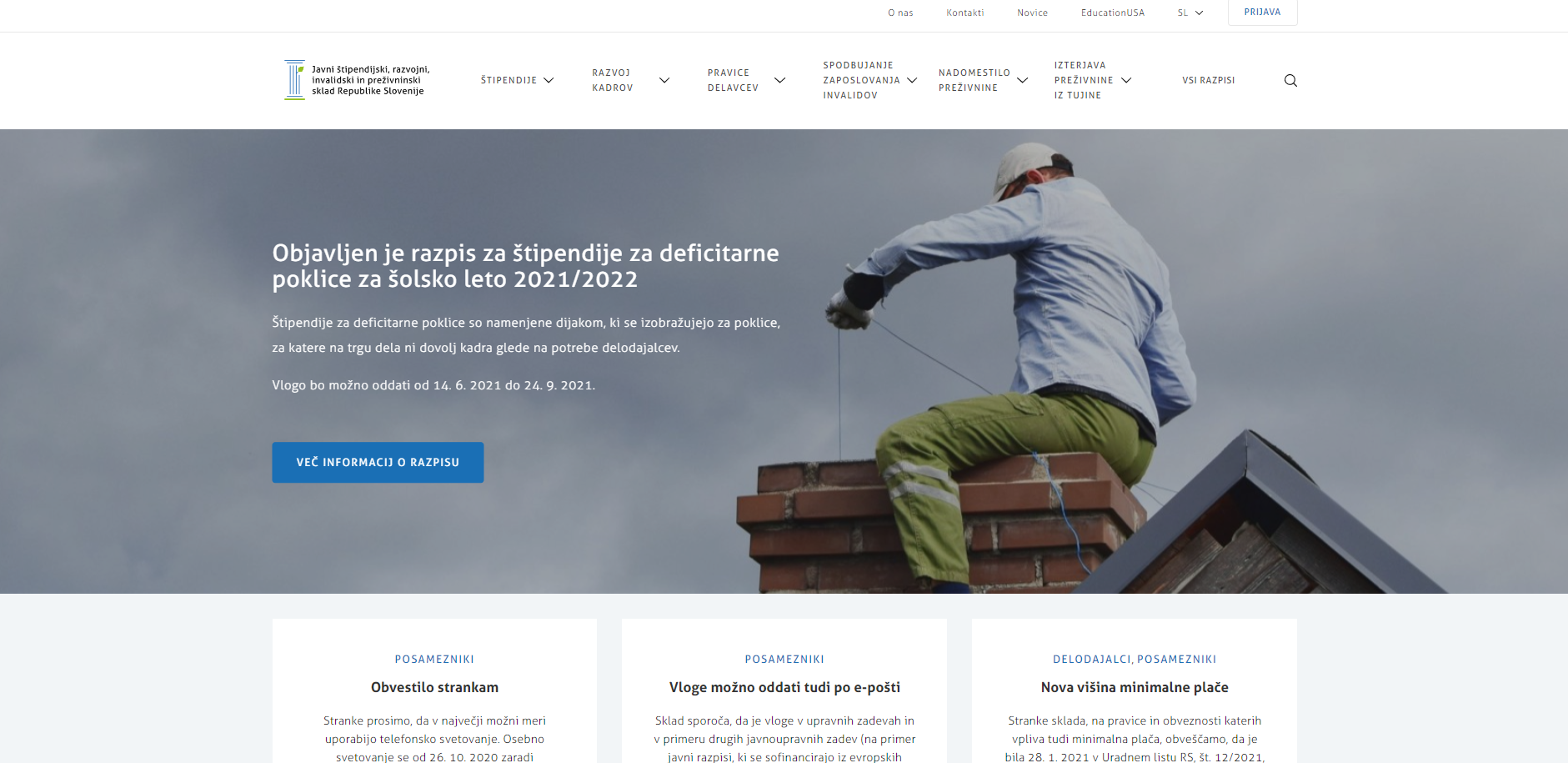 [Speaker Notes: Kvota določa predpisan delež invalidov, ki jih zavezanec za kvoto mora zaposliti glede na celotno število pri njem zaposlenih delavcev, določeno glede na registrirano področje glavne dejavnost po SKD delodajalca in znaša od 2 % do največ 6 %. 
Sklad na podlagi  podatkov iz uradnih evidenc o vseh zaposlenih in zaposlenih invalidih pri delodajalcu na presečni dan, registriranih pravnih osebah in njihovih dejavnostih izvaja mesečne obračune kvote in nadzira njeno izpolnjevanje.
Kvota se lahko izpolni z zaposlovanjem invalidov ali nadomestno izpolnitvijo kvote, sicer je zavezanec za kvoto dolžan mesečno obračunati in plačati prispevek zaradi neizpolnjevanja kvote.]